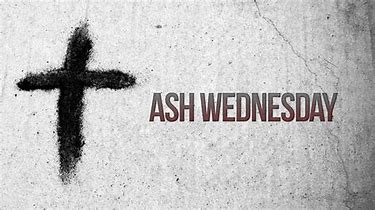 Ash Wednesday service
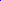 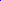 St Mary’s C E (Aided) Primary School, Pulborough
Peace, perfect peace, is the gift of Christ our Lord,Peace, perfect peace, is the gift of Christ our Lord.Thus, says the Lord, will the world know my friends,Peace, perfect peace, is the gift of Christ our Lord.
 
Hope, perfect hope, is the gift of Christ our Lord,Hope, perfect hope, is the gift of Christ our Lord.Thus, says the Lord, will the world know my friends,Hope, perfect hope, is the gift of  Christ our Lord.
 
Joy, perfect joy, is the gift of Christ our Lord,Joy, perfect joy, is the gift of Christ our Lord.Thus, says the Lord, will the world know my friends,Joy, perfect joy, is the gift of Christ our Lord.

©1976  Kevin Mayhew
Greeting

X In the name of the Father,
and of the Son,
and of the Holy Spirit.  Amen

The Lord be with you
And also with you.
The Prayer for Ash Wednesday

Holy God,
Our lives are laid open before you:
Rescue us from the chaos of sin
and through the death of your Son
bring us healing and make us whole 
in Jesus Christ our Lord  who is alive and reigns with you 
in the unity of the Holy Spirit, one God, now and for ever. Amen
The Lord’s my Shepherd - Townsend

The Lord's my Shepherd I'll not want,He makes me lie in pastures green,He leads me by the still, still waters,His goodness restores my soul.

And I will trust in You alone, (I will trust, I will trust in you)And I will trust in You alone, (I will trust, I will trust in you)For Your endless mercy follows me,Your goodness will lead me home.
He guides my ways in righteousness,And He anoints my head with oil,And my cup it overflows with joy,I feast on His pure delights.

And I will trust in You alone. (I will trust, I will trust in you)And I will trust in You alone. (I will trust, I will trust in you)For Your endless mercy follows me.Your goodness will lead me home.

And though I walk the darkest path,I will not fear the evil one,For You are with me, and Your rod and staff,Are the comfort I need to know.
And I will trust in You alone, (I will trust, I will trust in you)And I will trust in You alone, (I will trust, I will trust in you)For Your endless mercy follows me,Your goodness will lead me home.

And I will trust in You alone, (I will trust, I will trust in you)And I will trust in You alone, (I will trust, I will trust in you)For Your endless mercy follows me,Your goodness will lead me home.

For Your endless mercy follows meYour goodness will lead me home
Gospel reading
The Lord be with you
And also with you 
Hear the Gospel of our Lord Jesus Christ according to …..
Glory to you O Lord

The Gospel reading is read

This is the Gospel of the Lord
Praise to you O Christ


Talk by Fr Paul
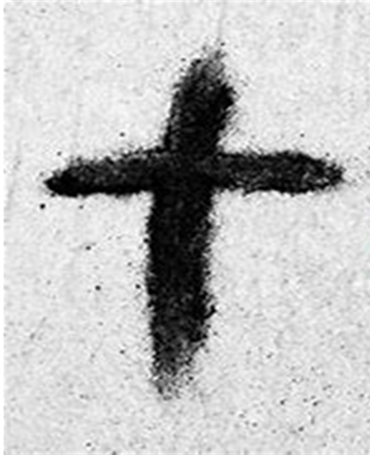 Saying Sorry (Confession)

Lord we put other people and things in the place you should have in our lives
Lord have mercy
Lord have mercy

Lord we often fail to listen to you and do your will
Christ have mercy
Christ have mercy

Lord we often fail to follow the way of Jesus
Lord have mercy 
Lord have mercy
May Almighty God have mercy on us,
forgive us our sins,
and bring us to everlasting life.
Amen



The Prayers – Year 6 – saying sorry prayers 

The response each time – 
Lord in your Mercy
Hear our prayer
The Prayer of St Richard of Chichester

Thanks be to you, my Lord Jesus Christ
For all the benefits which you have given me;
For all the pains and insults which you have borne for me.
O most merciful Redeemer, Friend and Brother,
May I know you more clearly, love you more dearly
and follow you more nearly.
Amen.
    
Merciful Father,
Accept these prayers
for the sake of your Son,
our Saviour Jesus Christ.
Amen.

The Peace

The peace of the Lord be always with you.
And also with you.

Let us offer one another a sign of peace.
Be Still, For The Presence Of The Lord 

Be still, for the presence of the Lord, the Holy One, is here;
Come bow before him now with reverence and fear:
In him no sin is found - we stand on holy ground.
Be still, for the presence of the Lord, the Holy One, is here.

Be still, for the glory of the Lord is shining all around;
He burns with holy fire, with splendour he is crowned:
How awesome is the sight - our radiant King of light!
Be still, for the glory of the Lord is shining all around. 

Be still, for the power of the Lord is moving in this place;
He comes to cleanse and heal, to minister his grace -
No work too hard for him. In faith receive from him.
Be still, for the power of the Lord is moving in this place.
The Lord’s Prayer – hymn
CHORUS:	Our Father, who art in heaven,
		Hallowed be Your name.
		Our Father, who art in heaven,
		May Your name be honoured and praised.

Your kingdom come, Your will be done,
On earth as it is in heaven.
May who You are, Your life and power,
Invade our lives forever.
CHORUS:	Our Father, who art in heaven,
		Hallowed be Your name.
		Our Father, who art in heaven,
		May Your name be honoured and praised.

Give us this day our daily bread
(The things we take for granted).
We look to You, our faithful God,
Creator and provider.

CHORUS: (with optional harmony)
Forgive us all our sinful ways
As we forgive each other.
We need Your mercy and Your grace
To give to one another.

CHORUS:	Our Father, who art in heaven,
		Hallowed be Your name.
		Our Father, who art in heaven,
		May Your name be honoured and praised.

And lead us not into temptation,
Deliver us from evil.
For we believe You are God alone
And we are all Your people.
May Your name be honoured and praised
CHORUS:	Our Father, who art in heaven,
		Hallowed be Your name.
		Our Father, who art in heaven,
		May Your name be honoured and praised.

X  2

May Your name be honoured and praised
The Blessing 

Amen.



The Dismissal

Go in the peace of Christ.

Thanks be to God.
As we leave the hall, there is an opportunity for us to receive the sign of the Cross in ash.